Institutional Design and Governance in Microbial Research CommonsInternational Symposium on Designing the Microbial Research CommonsNational Academy of Sciences Washington, DC  8-9 October 2009Charlotte Hesshess@syr.edu
What we are studying…
How people come together with incomplete information to make rules and decisions in order to effectively manage and sustain a resource.
The study of the Commons is NEW
Natural resources
Indigenous
Pre-existing
Tragedy of the commons
Enclosure
Interdisciplinary (Gordon and Scott)
Formal and informal property rights
Social dilemmas
Traditional Commons
Natural resources + indigenous regimes + homogenous communities + collective action =
	
Design principles
Group boundaries clearly defined 
Rules governing the use of collective goods are well matched to local needs and conditions 
Most individuals affected by these rules can participate in modifying the rules 
The right of community members to devise their own rules is respected by external authorities 
Monitoring mechanisms by community
Graduated sanctions
Design principles (in the  knowledge commons might look something like:
Group boundaries clearly defined 
Rules governing the use of collective goods are well matched to local needs and conditions 
Most individuals affected by these rules can participate in modifying the rules 
The right of community members to devise their own rules is respected by external authorities ??
Monitoring mechanisms
Graduated sanctions
The Study of New Commons is NEWER
Focus on evolution or building new types of commons
Increasing complexity
Much different scale, heterogeneity, and many unknowns
Extremely dynamic
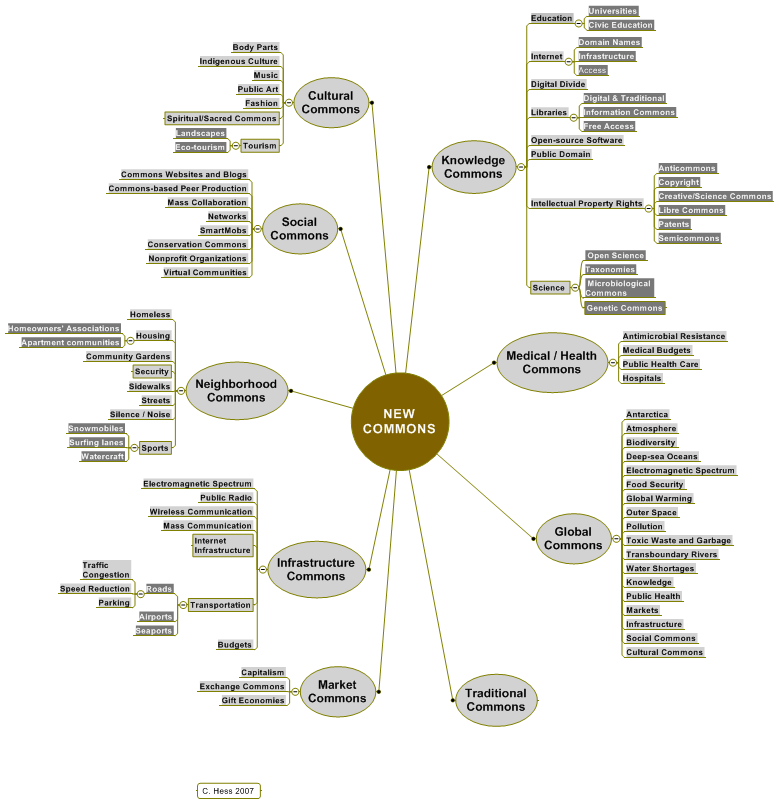 The way we think about commons is rapidly evolving
Common property (pre-1990)

			Common-pool resources (1990+)

					Commons (2000+)
Types of Goods
Definition of Commons
Resource(s) + people

Shared

Vulnerable to enclosure or other types of threats
New Commons
Characteristics of new commons
In the process of evolving
No clear rules
Heterogeneous community
Reacting to threats of enclosure or increasing rivalry
New forms of collaboration and collective action
We don’t know much about them
We know less about global commons**

**All global commons are also local
Characteristics of Commons
Self-governing
Participatory
Social dilemmas
Governance = hard work & requires ongoing attention, adjustment and adaption 
Community members are “artisans” who “craft” appropriate institutions 
Communication is essential to build trust and reciprocity
Bio
-
Physical
Characteristics
=
Ideas
ACTION
Artifacts
ARENA
Facilities
Patterns of
Attributes of the
Action
Interactions
Community
=
Situations
Users
Providers
Policymakers
Evaluative
Rules
-
in
-
Use
=
Actors
Criteria
Constitutional
Collective Choice
Operational
Outcomes
Diagnostic Tool 1:  Institutional Analysis and Development (IAD) Framework
Diagnostic Tool 2:A Multi-tier Framework for Analyzing a Social-Ecological System
Resource 						Governance
System  		 				System  


Resource  						Users  
Units 			
			
Straight arrows represent direct causal links 
Red, curved arrows represent feedbacks 

			WHAT IS THE RESOURCE?

Ostrom, E. 2007. “Sustainable social-Ecological Systems: An Impossibility?” http://www.indiana.edu/~workshop/publications/materials/conference_papers/W07-2_Ostrom_DLC.pdf
Interactions (I)  Outcomes (O)
Digital information
Anarchic
Exponential
Fragile
Centralized
Siloed
Unequal access
Scientific Information
The amount of scientific data is doubling every year.

Harder to collect, preserve, and steward 

Many predict dramatic changes to the way science is done, and suspect that few traditional processes will survive in their current form by 2020 









Szalay, A. and J. Gray. 2006  “2020 Computing: Science in an Exponential World.”
Nature  440, 413-414 (23 March 2006) | doi:10.1038/440413a
Microbial Commons in the Academy
University mission to create new knowledge
Responsibility to “disseminate” it 
Libraries (historical stewards of the scholarly record)
Tradition of open science
University “owns” this knowledge
Increasing mandates to “monetize” it
Technology transfer offices

Tradition of tenure, secrecy, and competition
Lack of Incentives and HighTransaction Costs of Genomic Annotation (Welch and Welch)
Annotations in CIRs (collaborative information repository) need to 
enhance academic credibility
move a researcher closer to a doctoral degree 
Count toward tenure 
Help lead to successful funding applications 
There are substantial incentives not to share information until doing so will result in a publication. 
(Evidence: geneticists and genomic researchers withholding data and materials with increasing frequency) 
Welch, R. and Welch, L. 2009. “If you Build it, They might Come.” Nature Reviews Microbiology 7, 90 (February) | doi:10.1038/nrmicro2086
Open Source Communities as a model Schweik/English
Findings contradict classical theories of collective action

Tragedy of the anticommons rather than TOC

In environmental commons– norms, rules and governance structures – often help to overcome tragedies. This research suggests that too much governance structure and rules may get in the way of collaboration.


Schweik, C. and R. English. 2007. “Tragedy of the FOSS commons? Investigating the institutional designs of free/libre and open source software projects.” First Monday, 12: 2 (Feb) http://firstmonday.org/issues/issue12_2/schweik/index.html
Challenges of Scholarly Communication
Disciplinary incentives in an increasingly inter-disciplinary world
Long-standing mission of academic libraries—collect, organize, store, disseminate, preserve the culture and scholarly record
 (Losing hold of this in the digital environment)
Suggestions for improving SC
Adapt pre-existing infrastructures: use libraries
Lib-department collaboration in funding OA
Build new collaborative institutional infrastructures
Build direct feeds and mandates
Universities need to be responsible for the long-term archiving and storage of scholarly and scientific data/datasets
Build OA into the tenure and promotion processes
Critical State of Academic Libraries
50,000+ academic journals
Bib dbs = $100,000+
Funding cuts—collections and staff
Paying millions for physical storage; buying our collections all over again
Out of touch with digital scholarship
What works?
PubMed/PubMedCentral/OS/wikipedia/libraries/open science

Networks & commons-based peer production (Benkler)

Global and Local (university mandates and supporting infrastructure

Outreach and awareness building at all levels (communication)

Persistent important measures:
		 Equity
			Efficiency
				Sustainability
Conclusions on Building MC
Use expertise of academic libraries to organize, disseminate, and archive/preserve**
	** this is a huge assignment – libraries are desparately out of touch with the schoalrly- networked, non-commercial publishing arena
Document steps, lessons and share knowledge in building this global commons
Conclusions on Building MC 2
Build understandings of commons and OA
Translate importance of findings, projects, and initiatives to 
Scientists
Librarians and information specialists
Non-scientific community
Conclusions on Building MC 3
Join IASC (International Association for the Study of the Commons) www.iascp.org

Present panel on MC at the January 2011 conference in Hyderabad, India